Оценка качества исследовательских (магистерских и дипломных) работ
Член жюри: Ковальчук Т.А.. канд. пед. наук, доцент
Один из главных критериев  и факторов качества  исследования  - качественная разработка  его научного аппарата.

 В научном аппарате, как в зеркале, отражается суть работы, ее результаты, по которым сразу же можно оценить саму работу,  уровень исследовательской культуры, степень достоверности полученных результатов.
1. Цели и задачи как составляющие научного аппарата. Требования: краткость, лаконичность, точность, логичность
Выявленные недостатки:
1.1. Цели и задачи  формулируются в процессуальной форме, а не результативной.
провести анализ  …; 
проанализировать…;
обобщить данные …; 
рассмотрение… 
исследование…
изучение…
Такая формулировка не определяет ожидаемый результат, т.е. предмет задачи, а говорит только о способе получения неизвестного результата, научной процедуре, методе исследования…
Предлагаемые формулировки:
Выявить, определить, установить…  … структуру/ особенности, тенденции, закономерные связи/ факторы/ условия / признаки, свойства…
Конкретизировать, уточнить, дополнить…  свойства/ критерии/ признаки /сущность/ систему/  структуру…
Разработать и апробировать,  обосновать… /   методику/ модель/ механизм/ критерии и показатели…
Оценить… / результативность/ эффективность/ ..., надежность  метода, механизма…
1. Цель, задачи: выявленные недостатки:
1.2. Иногда задачи формулируются и некорректно с точки зрения стилистики, точного  смыслового определения.  ?

Не совсем корректной является  формулировка задач в форме  принципиально незавершенного действия, например, разработка, выделение, детализация и т.п.

1.3. Некоторые задачи дублируют цель и имеют одинаковую формулировку, буквально, дословно.
1. Цель, задачи: выявленные недостатки
1.4.Чрезмерное дробление задач, количество которых в некоторых работах доходит до 7. Оптимально – 3- 4 задачи.
1.5 Иногда задачи исследования формулируются как конкретные практические, точнее технические  задачи, решаемые в ходе выполнения исследования. 
Например,  обеспечить защиту…; реализовать механизм и т.п.
В этом случае работа выглядит только как техническое решение поставленной цели, техническая разработка.
Задача исследовательской работы должна состоять в разработке и апробации определенных механизмов …, оценке их  эффективности или надежности и т.п.
2. Объект, предмет
Напоминаем:
Объект — это избранный элемент реальности.

Предмет — это свойства, стороны, отношения, особенности, процессы, ракурс изучения данного объекта, которые выделяются для изучения.
2. Объект, предмет. Требования: точность, согласованность друг с другом,  предмета с темой, целью исследования
2.1. В ряде  работ определяется только объект,  в других - объект и предмет вообще  не определяются. 
2.2. Предмет исследования не  всегда согласуется с темой и целью  исследования. 
Например, тема звучит как методика создания …, а предмет … особенности, но не методики, а другого объекта… .
2. Объект,  предмет: пример  согласованной  формулировки
Объект: видовая и экологическая структура сообществ жужелиц хвойных типов леса.
Предмет: особенности видовой и экологической структуры сообществ жужелиц хвойных типов леса Беловежской пущи.

Или: Объект: сообщества жужелиц хвойных типов леса Беловежской пущи.
Предмет: видовая и экологическая структура сообщества жужелиц хвойных типов леса Беловежской пущи.
3. Оценка результативности: параметры
Новизна

Теоретическая  значимость

Практическая значимость

Должна указываться в положениях, выносимых на защиту (для магистерских работ)
3. Новизна, теоретическая и практическая значимость исследования как критерии качества
Новизна
Уровень
Тип
Форма
конкретизация
Н. результата (теор-я практ-я)
Конкретная формулировка объекта, его   отличие от существующих аналогов
Н. процесса
(метод исследования.,  метод оценки, алгоритм анализа/ оценки … / технология
дополнение
преобразование
Н. идеи
Уровни новизны / по В. М. Полонскому
В процессе конкретизации уточняются известные данные, детализируются положения, касающиеся отдельных сторон  изучаемого объекта, явления и т.д.

На уровне дополнения расширяются известные подходы, вносятся иные акценты (например, устанавливаются  новые признаки, свойства,  их  сочетание, взаимодействие и т.п.) без изменения сути. 

На уровне преобразования полученный результат характеризуется принципиально новыми положениями по отношению к существовавшим ранее знаниям.
Первые два уровня – уровни относительной новизны, которые  характерны для магистерских и дипломных работ.
В качестве научной новизны могут выступать:
знание (факты, понятия, законы, закономерности, теории, концепции и т.п.)
метод
способ
средство
реализация
3. Новизна: конкретное содержание некоторых объектов новизны / по Белоусову В.И.)
1. Модель, механизм, структура
Новизну их характеризуют следующие признаки (в отдельности или в сочетании):

1.1. Блоки и их элементы, из которых состоит модель   (структура/ механизм). 

1.2. Взаимосвязь блоков и элементов.

1.3. Особенности  исполнения блоков и элементов.

    1.4. Применение по новому назначению.
3. Конкретное содержание новизны
Методика: элементы новизны. В отличие от модели (устройства, структуры) методика является способом осуществления каких-либо действий, являя собой некий технологический процесс. 
 2.1. Действия и операции, из которых состоит методика (т.е. новые составляющие методики).
2.2. Последовательность действий.
2.3. Режим проведения действий, операций.
2.4. Материалы, вещества, условия, механизмы, инструменты и приспособления, участвующие в процессе.
Формулу новизны исследования
можно представить следующими параметрами: 
типом нового знания (результат, процесс, идея); 
его уровнем - относительным (конкретизация, дополнение, преобразование); 
отличительными характеристиками по сравнению с полученными в аналогичных исследованиях;
теоретической и практической значимостью.
Алгоритм формулирования научной новизны
Вводные слова: доказано, получено, установлено, определено, выявлено, разработано, обосновано, предложено , уточнено,  конкретизировано, доработан метод, в части …и др.

Объект научной новизны: методика, модель, механизм, структура, методы, способы, свойства, признаки, технология, система и т.д. 

Существенные отличительные признаки от существующих аналогичных исследований: показываются признаки с такой полнотой, чтобы можно было  понять сущность объекта научной новизны без каких-либо дополнительных комментариев автора.?
И желательно: указать эффект, т.е. что это дает, может дать в теоретическом (для науки, решения ее проблем) и практическом плане (для решения каких конкретно практических задач). 
При такой формулировке новизны  отпадает  необходимость заявлять  слово «впервые», которое далеко не всегда является обоснованным и корректным.
Примеры некорректных формулировок новизны в конкурсных работах:
Проведено исследование структуры и описание …
Изучены особенности… 
Т.е. фактически идет констатация самого  факта исследования, не указывается объект  новизны, его отличительные  особенности, практическая или теоретическая значимость.
Иначе говоря,  в работах фактически новизна не раскрывается, не обосновывается оригинальность позиции автора, ее отличие от известных ранее результатов других исследователей.
Практическая и теоретическая значимость, защищаемые положения формулируются именно в контексте новизны полученного научного знания.
4. Теоретическая и практическая значимость
Во всех работах отсутствует описание теоретической значимости полученных результатов, т.е.   их значение для науки, для решения существующих в ней проблем.
Лучше обстоит дело с  описанием практической значимости  полученных результатов; 
в большинстве работ это описание присутствует, причем  в некоторых конкретно указывается для решения, каких практических задач  имеют значение полученные результаты. 
Рекомендации: 
Если практическая и теоретическая значимость не  указываются отдельно в общей характеристике работы, то она должна  быть сформулирована в положениях, выносимых на защиту в контексте новизны ( см. слайды 17, 18).
5. Структура. Требования: целесообразность, логичность, оптимальность…
Существующие недостатки:
Чрезмерное дробление  
(как результат   проблема достаточной степени аргументированности, а значит и обоснованности, убедительности излагаемых положений);

Чрезмерное укрупнение: выделение одних глав без параграфов (например, наличие 4 глав и только одна из них имеет параграфы).
Проблемные точки:
Корреляция между объектом, предметом, темой, целью, задачами исследования, структурой работы и положениями, выносимыми на защиту.

Конкретизация  содержания положений, выносимых на защиту  с представлением  уровня, типа и конкретного содержания новизны,  представления теоретической и практической значимости.

Соотношение теоретической и практической составляющей в исследовании:  магистерское исследование  не должно полностью превращаться  практически в техническую разработку.
Проблемные точки:
Степень обоснованности полученных результатов: эмпирической, методологической/теоретической, статистической. ?

Голословное заявление об эффективности, теоретической и практической  обоснованности полученных результатов без доказательств, обоснований их с позиции фактов, методологии, статистики
(использования эмпирических, теоретических и статистических методов)
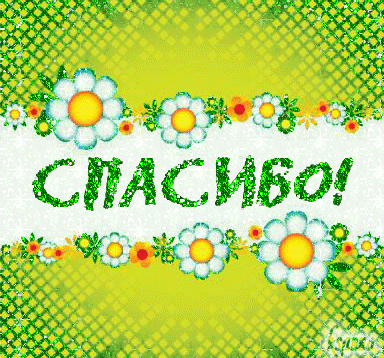